Dr. Nirmala S. Padmavat
Director, IQAC
Nutan Mahavidyalaya, Selu
Literary Criticism (BA-TY)
Quintilian, a prominent Roman rhetorician and educator, lived during the 1st century CE. His full name was Marcus Fabius Quintilianus, and he was born around 35 CE in Calagurris (modern-day Calahorra, Spain). He was a prominent rhetorician and teacher, known for his expertise in training young orators. Some of his students included future Roman emperors Vespasian and Domitian.   "Institutio Oratoria" was likely completed in the early 90s CE, during the reign of Emperor Domitian, and is considered one of Quintilian's major works.
Quintilian-Early life and Literary Work:
Literary Work
Quintilian’s Approach towards Literary Criticism
Quintilian, a renowned Roman rhetorician and educator of the 1st century CE, wrote an influential work on literary criticism titled "Institutio Oratoria" (Institutes of Oratory). This extensive work covers various aspects of rhetoric, including literary criticism. While not an essay in the modern sense, "Institutio Oratoria" is a comprehensive treatise that includes Quintilian's thoughts on evaluating and analyzing literature.
Rhetoric and Literature
Quintilian believed that rhetoric and literature were closely related. He considered literature to be a form of eloquence and placed great importance on literary artistry. He argued that a true orator should be well-versed in literature and the techniques used by poets and writers.
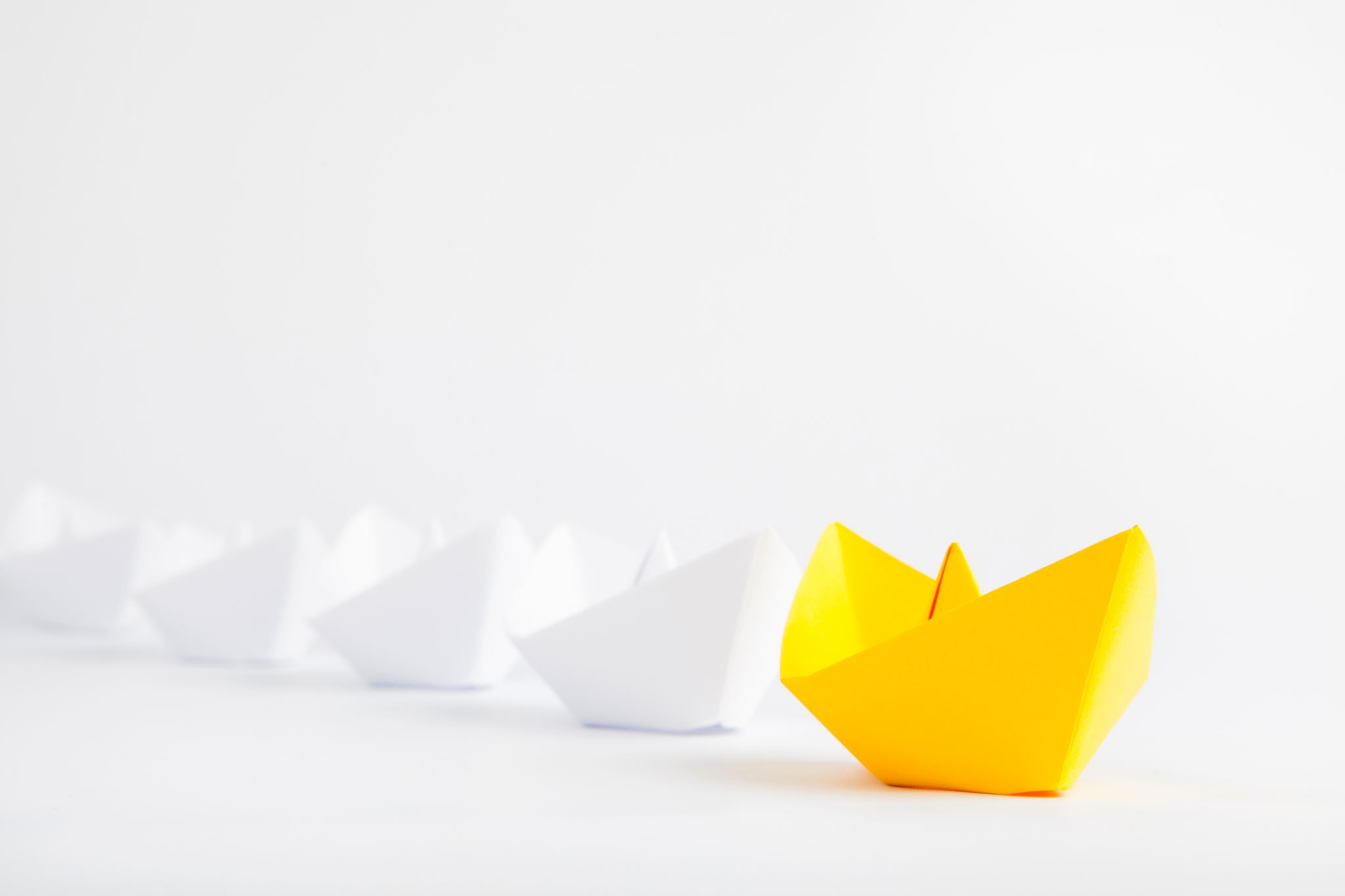 Imitation
Quintilian emphasized the concept of imitation, which had a significant influence on ancient Roman literary theory. He believed that aspiring writers should study and imitate the works of renowned authors, such as Homer or Virgil, to learn from their exemplary use of language, style, and themes.
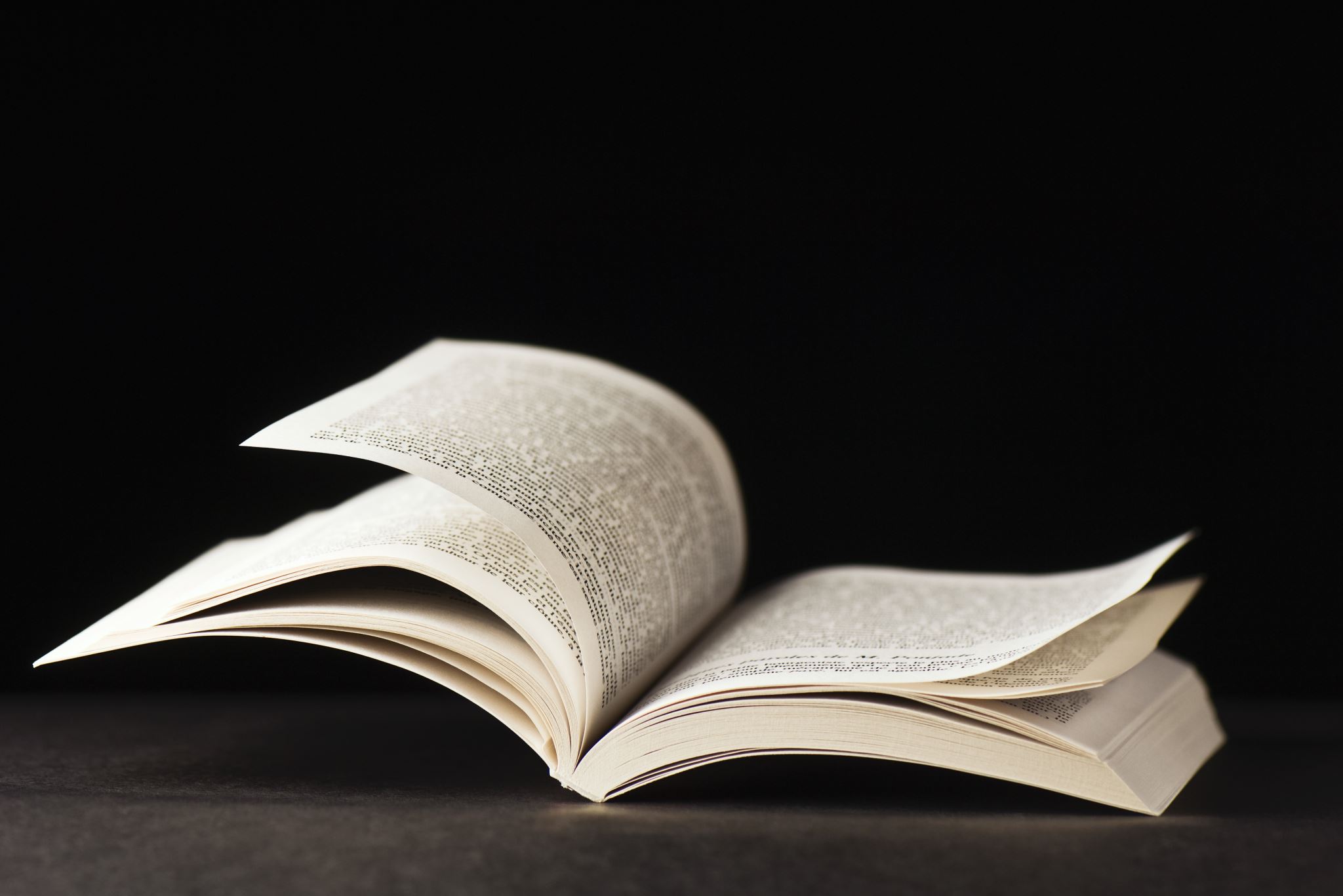 Literary Genres
In "Institutio Oratoria," Quintilian discusses various literary genres, including epic poetry, tragedy, comedy, and history. He analyzes the unique features of each genre and offers guidance on how to effectively compose and critique works within these categories.
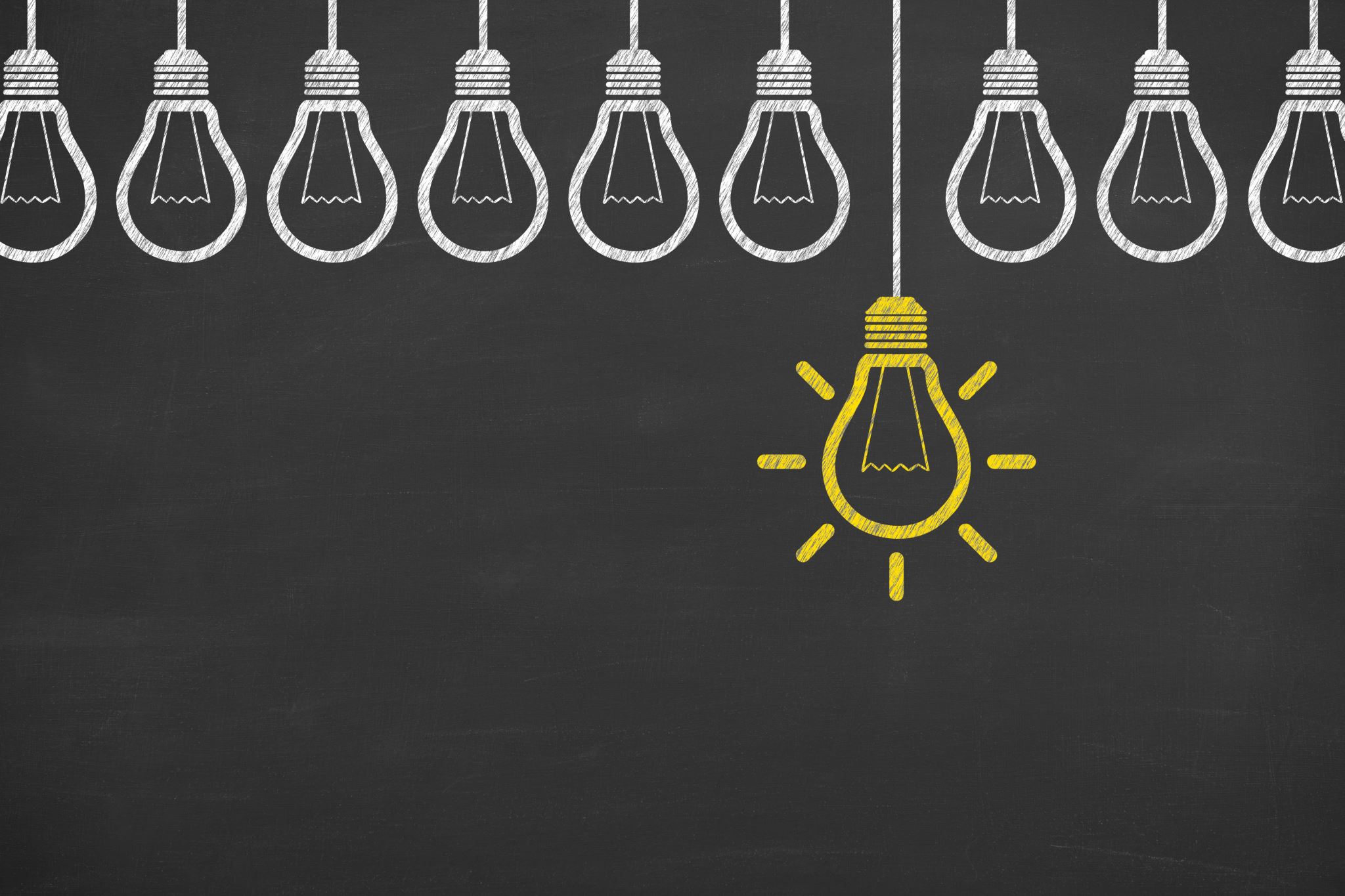 Elements of Style
Quintilian emphasized the importance of style in literary composition. He discussed different figures of speech and rhetorical devices that writers could use to enhance their expression and captivate their audiences. He believed that a skilled writer should have a versatile and elegant style, appropriately suited to the subject matter and the audience.
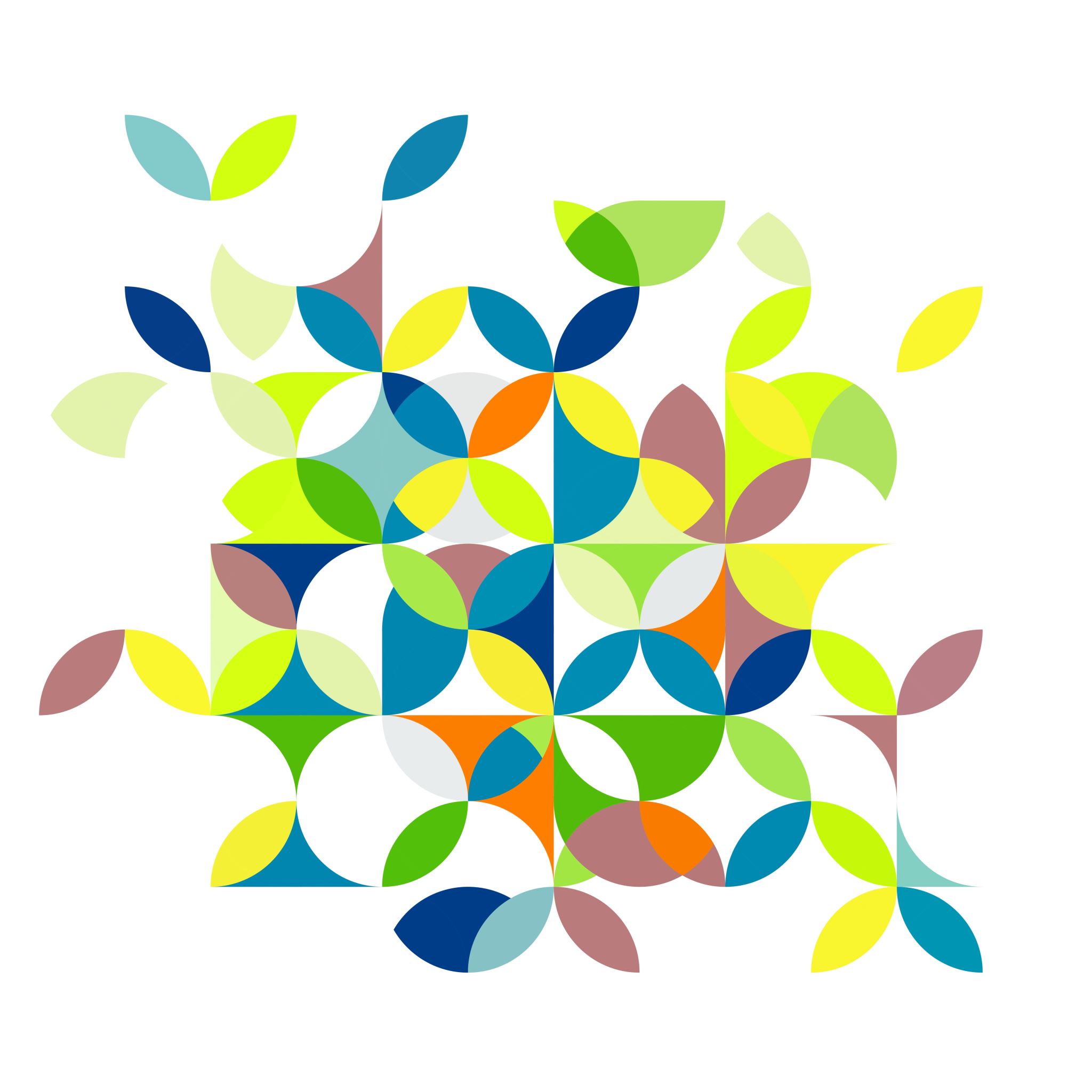 The Role of Emotion
Quintilian recognized the power of emotions in literature and the importance of evoking them in the reader. He believed that a successful piece of writing should appeal to the audience's emotions, whether through pathos (emotion), ethos (credibility), or logos (logic).
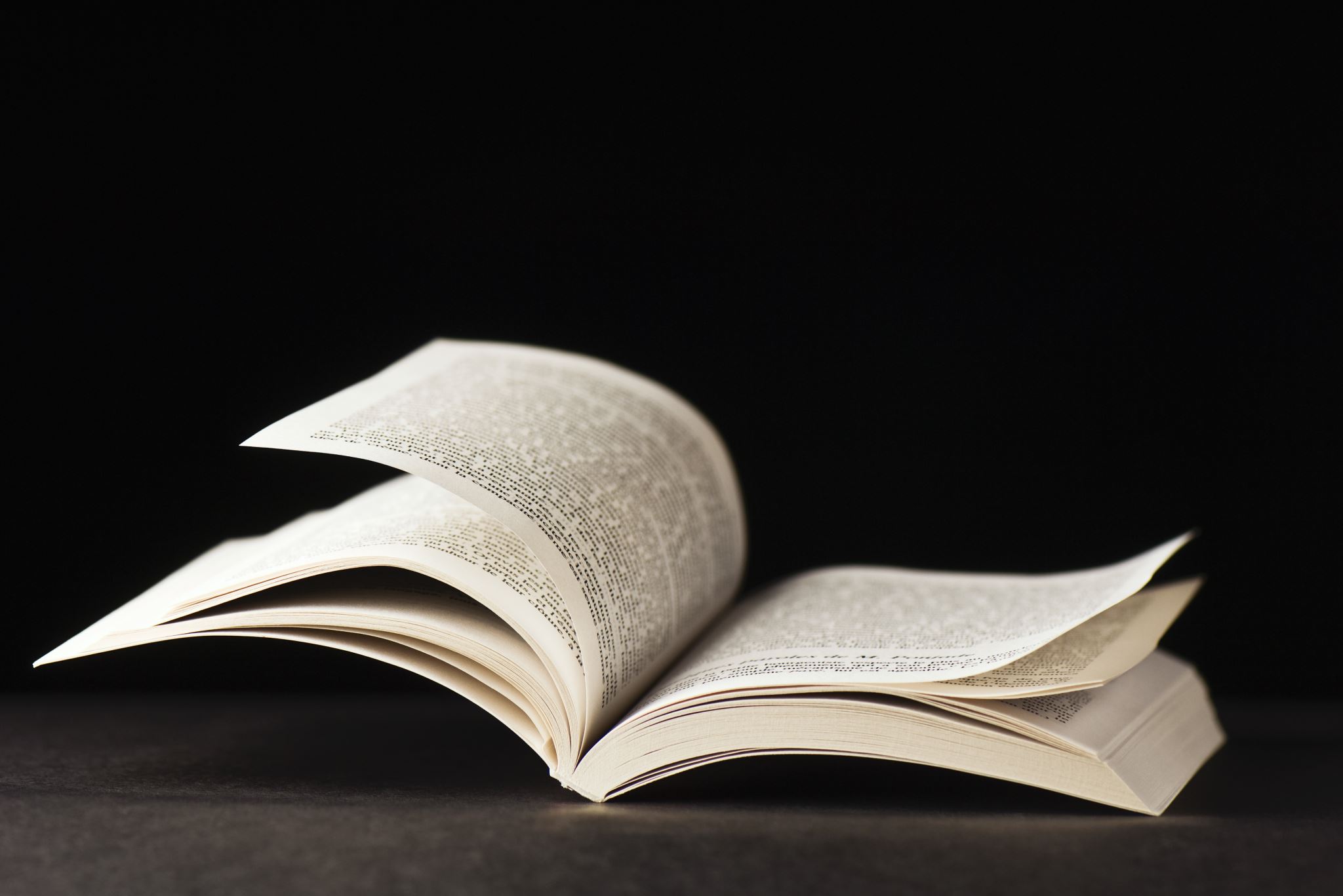 The Function of Literature
Quintilian believed that literature should serve a moral and educational purpose. He saw poetry and rhetoric as tools for shaping the character and values of the reader or listener. He argued that good literature should inspire virtue and ethical behavior.
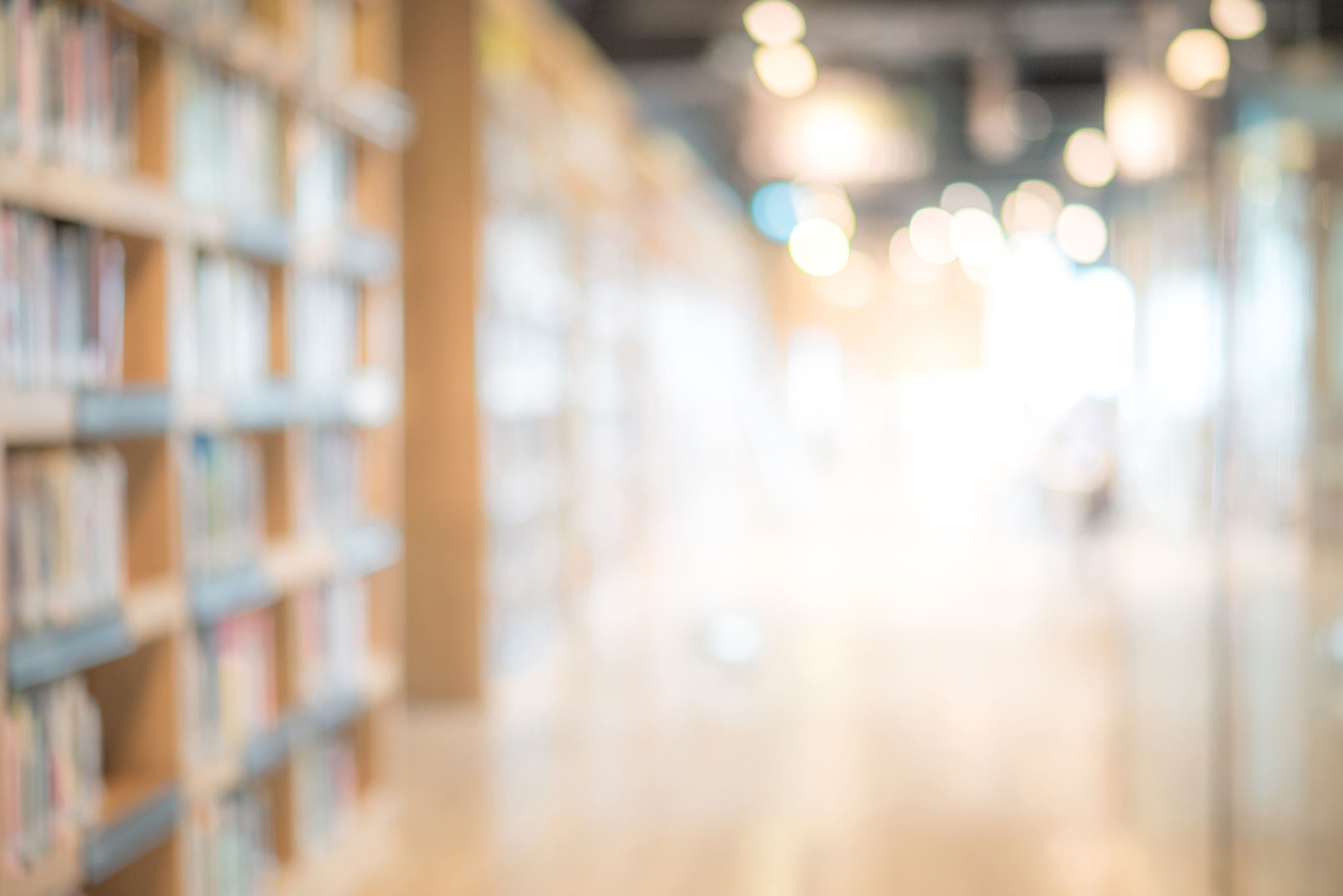 Ethicl Criticism:
Quintilian's approach to literary criticism had an ethical dimension. He was concerned with the ethical implications of literary works and their potential impact on society. He advocated for the promotion of virtuous and edifying literature, while cautioning against works that might corrupt or mislead the audience.
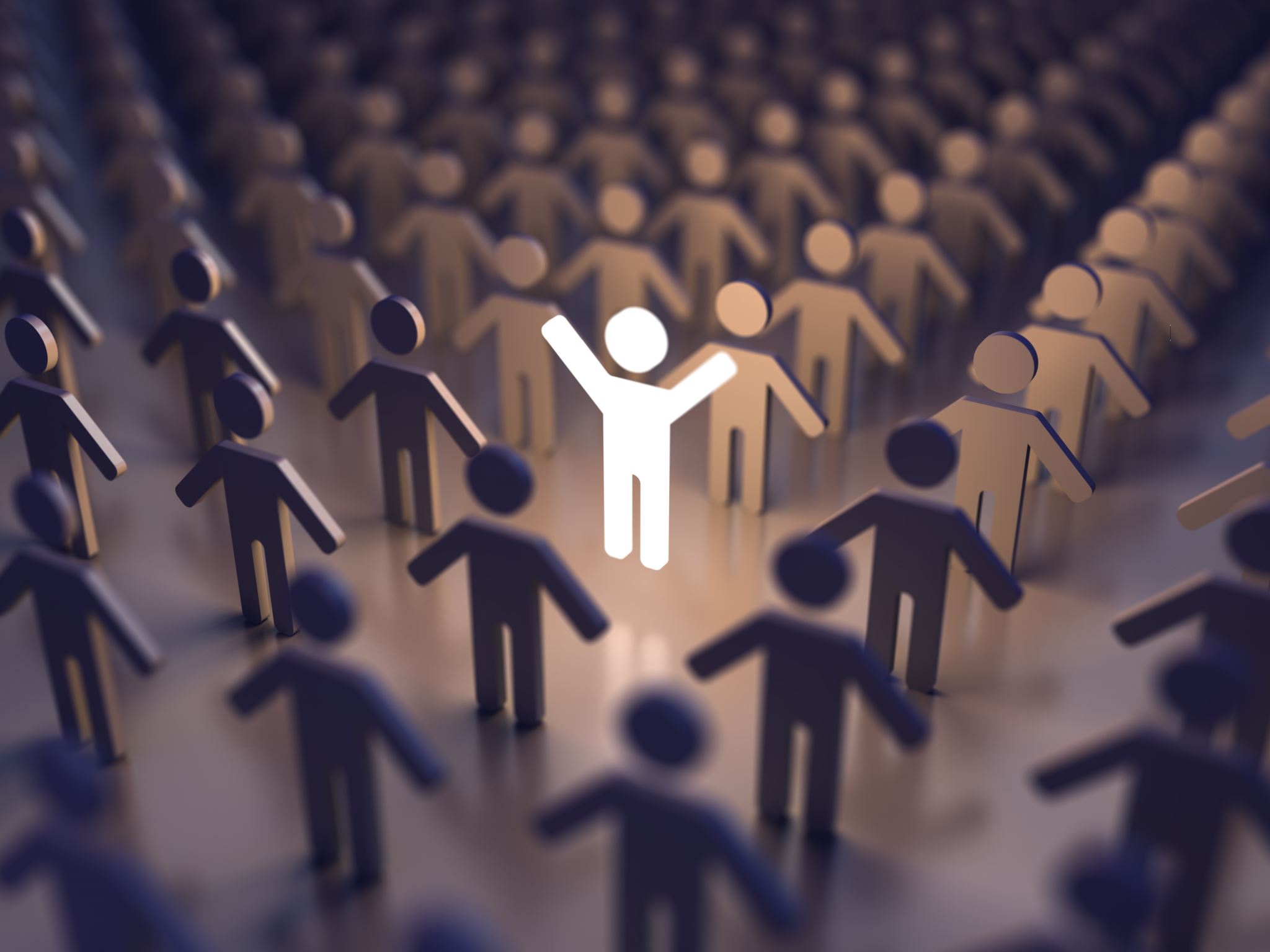 Individual Judgment
Quintilian acknowledged that literary criticism required subjective judgment and taste. He recognized that different critics might have varying opinions on a work's merits, and he encouraged critics to be fair, reasonable, and open-minded in their evaluations.
Structure and Contents
Structure and Contents
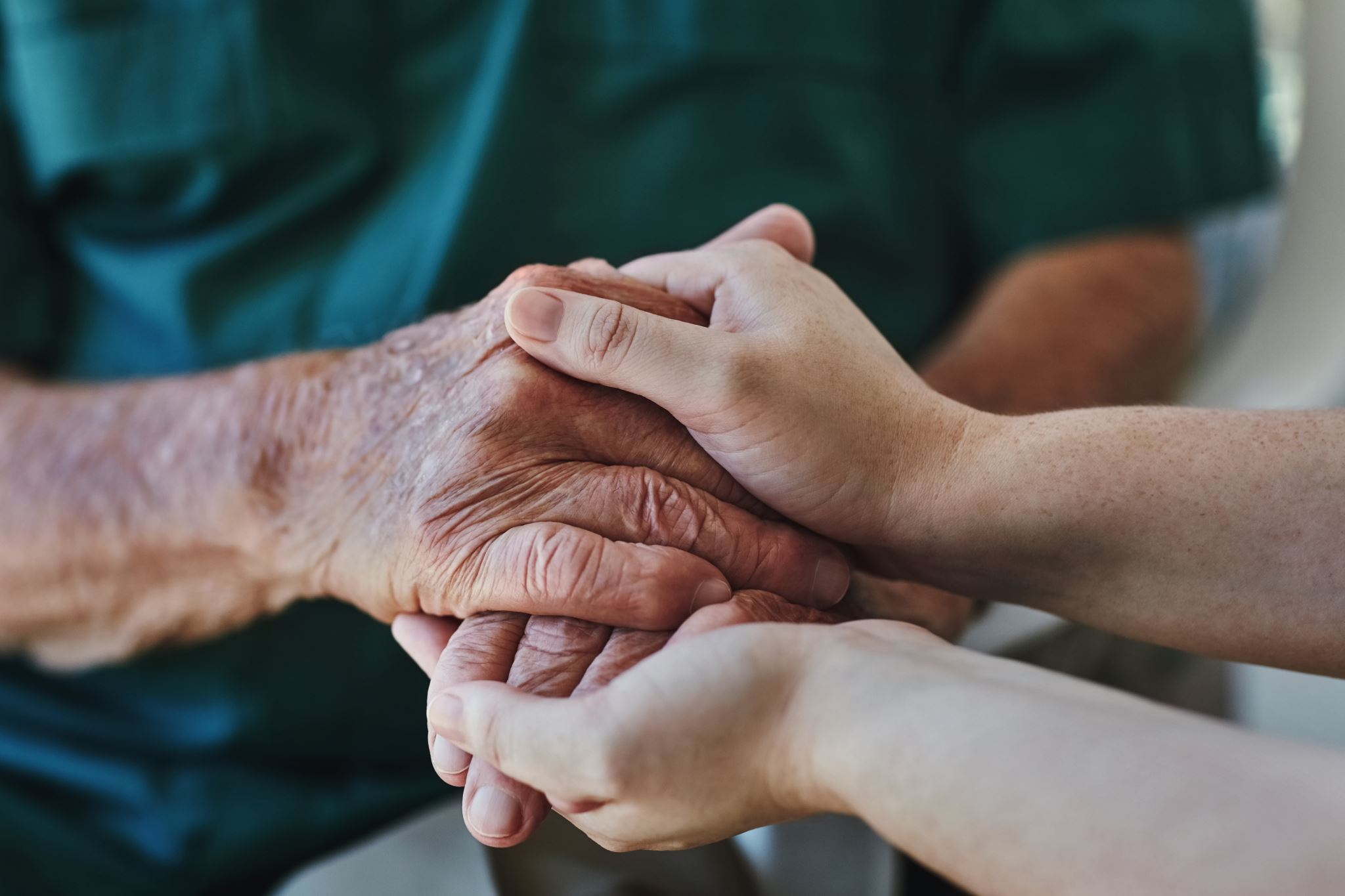 Importance and Influence
"Institutio Oratoria" is regarded as one of the most comprehensive works on rhetoric in ancient times, providing a systematic and thorough treatment of the subject. Quintilian's emphasis on ethics and character development as essential components of effective oratory was groundbreaking and distinguishes his work from earlier rhetorical theories. The treatise influenced later rhetorical and educational practices during the Middle Ages and the Renaissance. Quintilian's ideas on education, style, and the art of persuasion continue to be studied and appreciated by scholars and educators to this day.
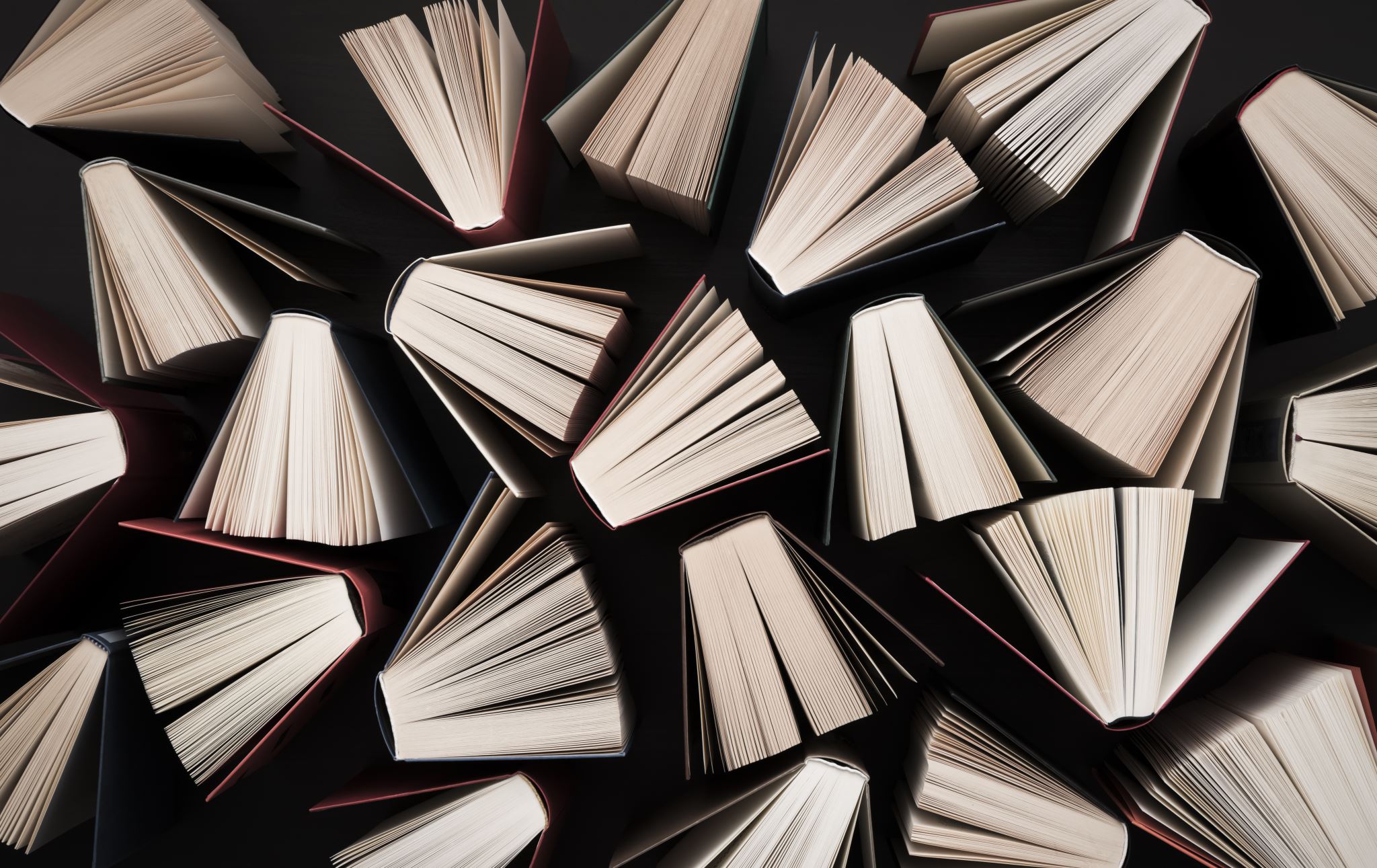 Conclusion
Quintilian's "Institutio Oratoria" remains a valuable resource for understanding ancient Roman rhetoric and the principles of effective communication. It not only offers insights into the art of public speaking but also provides valuable perspectives on literary criticism, ethics, and education.
Thank you!
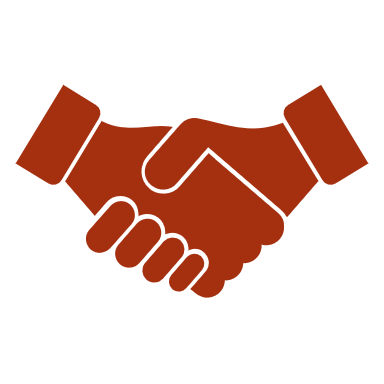